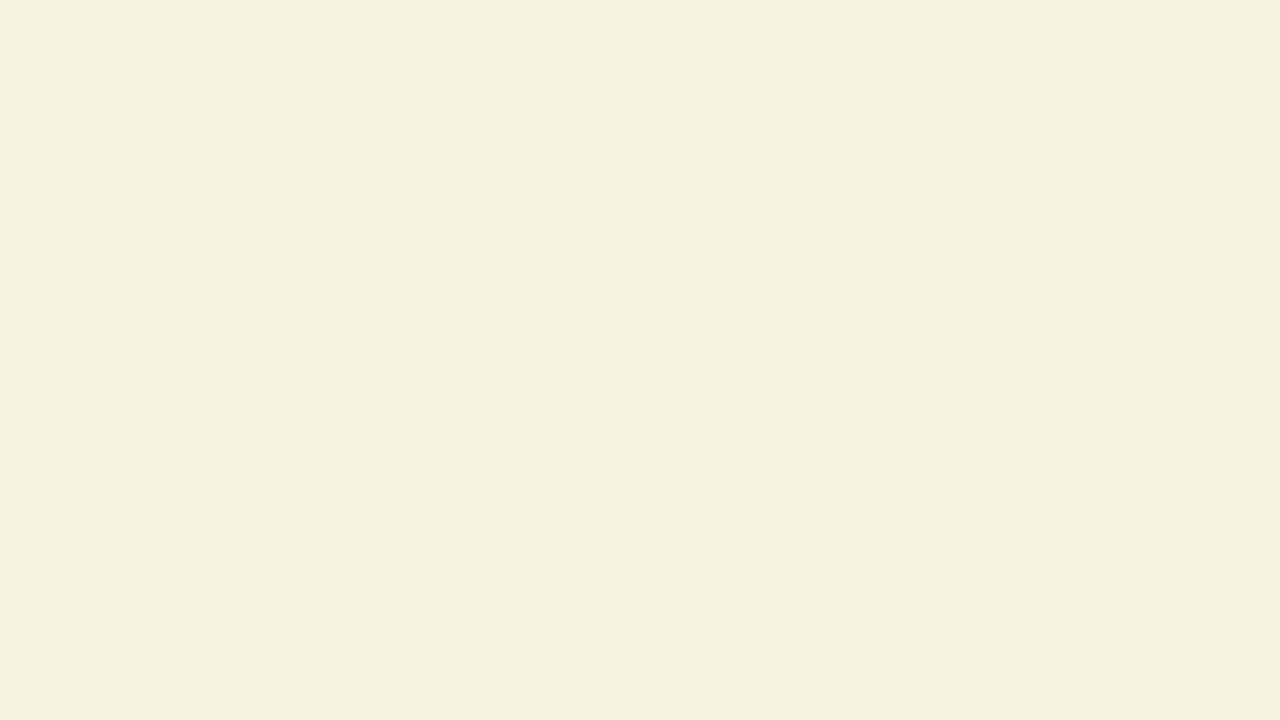 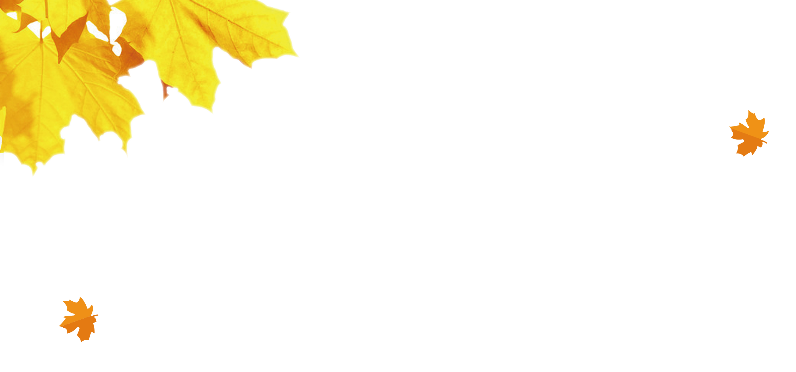 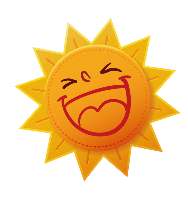 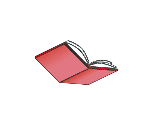 世界读书日
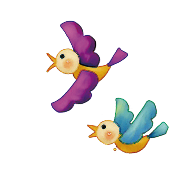 活／动／策／划／演／示／模／板
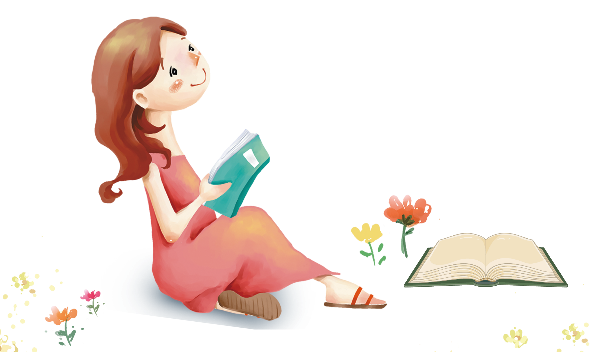 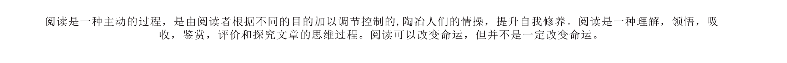 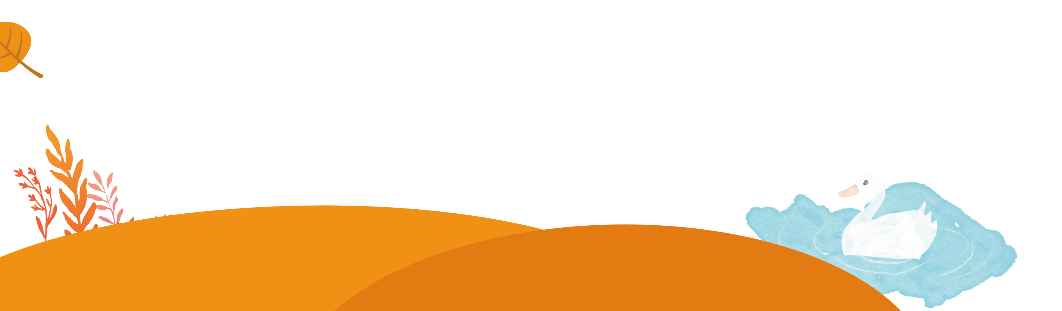 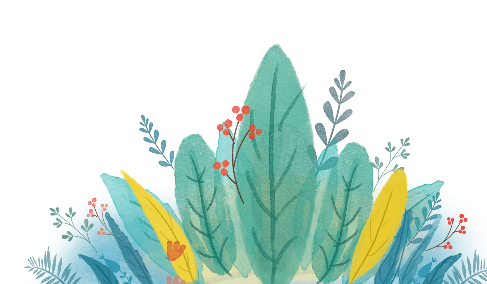 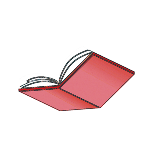 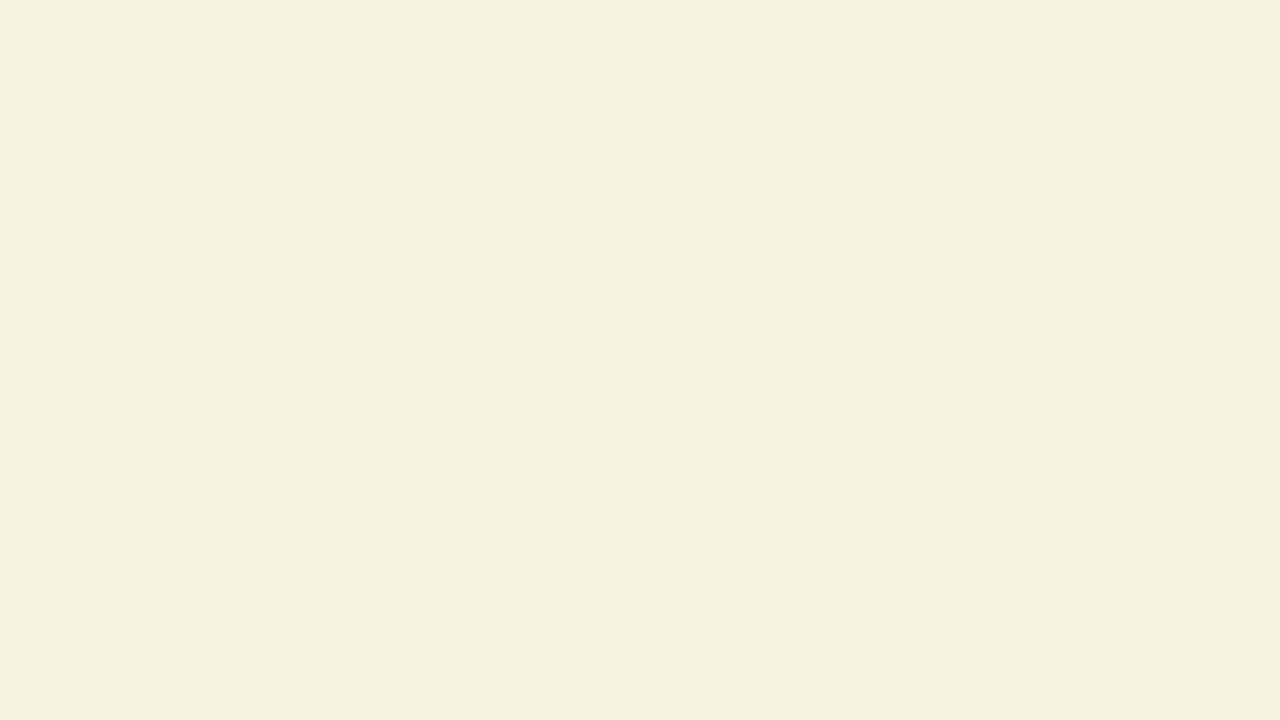 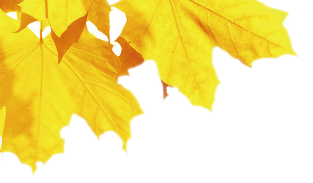 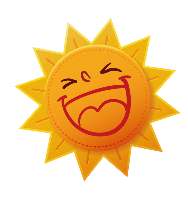 目录
CONTENTS
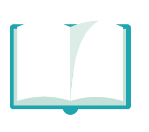 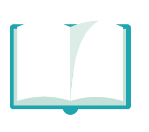 活动目的
活动主题
02
01
Lorem ipsum dolor sit amet, consectetuer adipiscing elit. Maecenas porttitor
Lorem ipsum dolor sit amet, consectetuer adipiscing elit. Maecenas porttitor
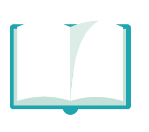 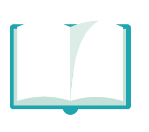 活动内容
活动评选
04
03
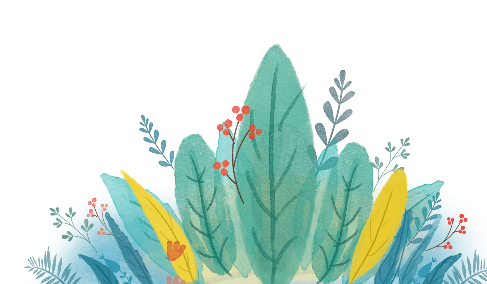 Lorem ipsum dolor sit amet, consectetuer adipiscing elit. Maecenas porttitor
Lorem ipsum dolor sit amet, consectetuer adipiscing elit. Maecenas porttitor
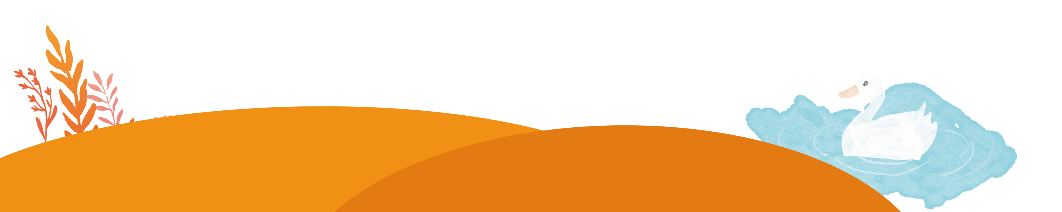 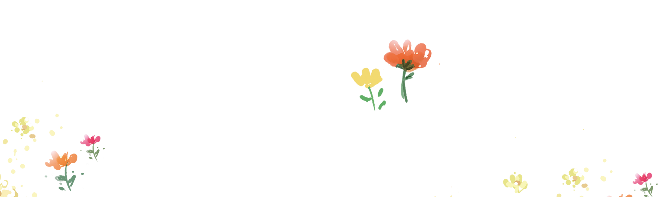 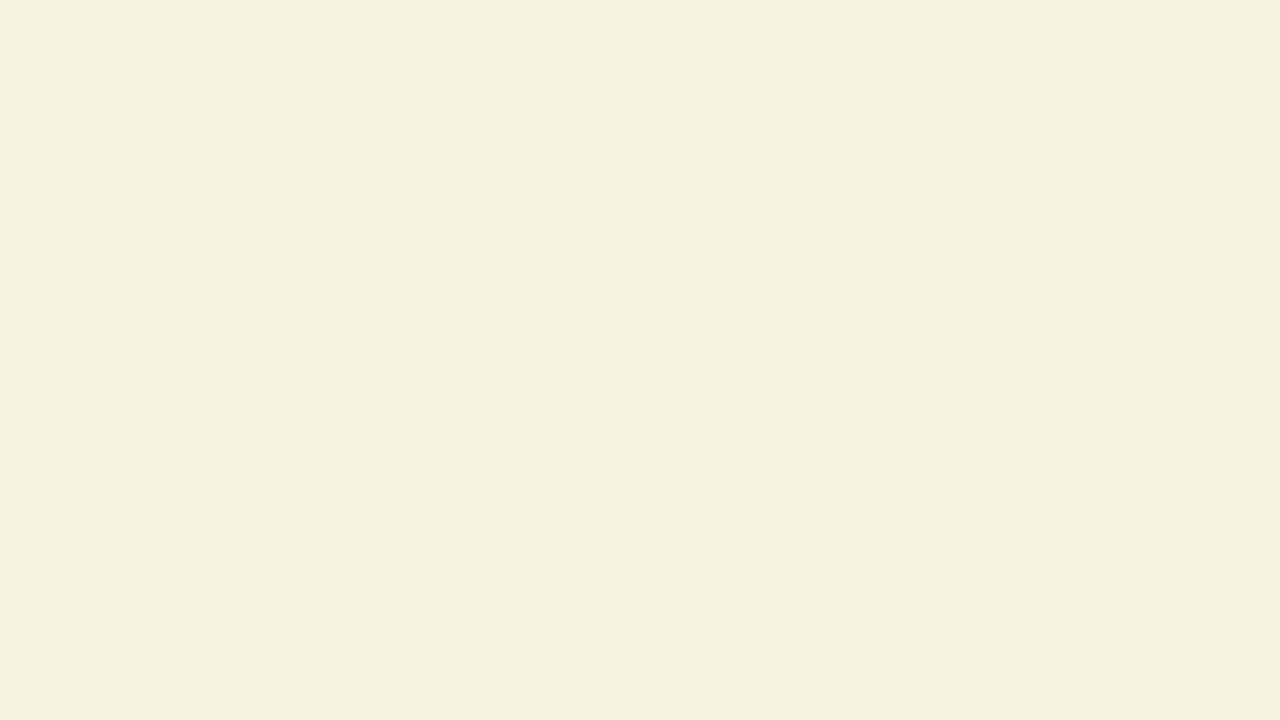 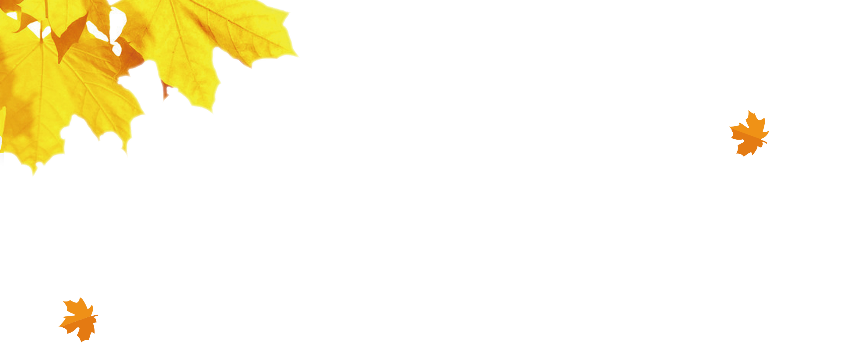 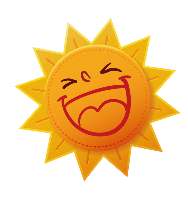 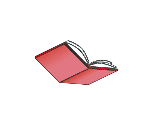 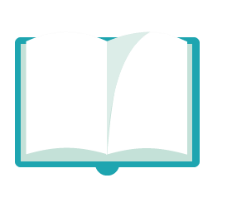 01
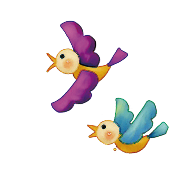 活动目的
Lorem ipsum dolor sit amet, consectetuer adipiscing elit. Maecenas porttitor congue massa. Fusce posuere, magnased Lorem ipsum dolor sit amet, consectetuer adipiscing elit. Maecenas
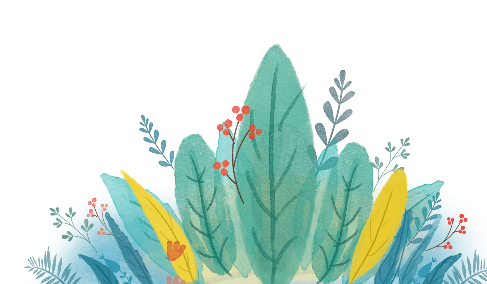 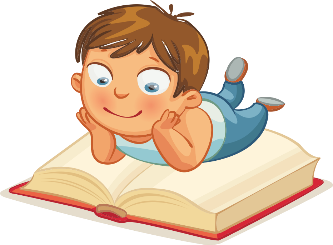 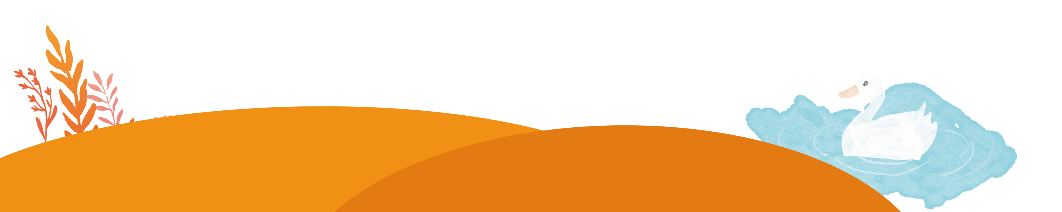 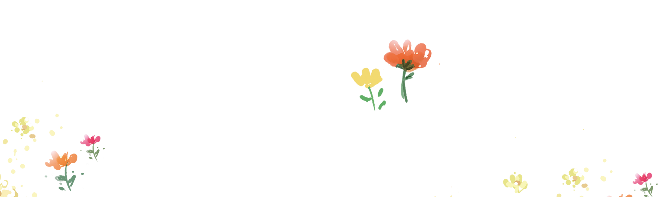 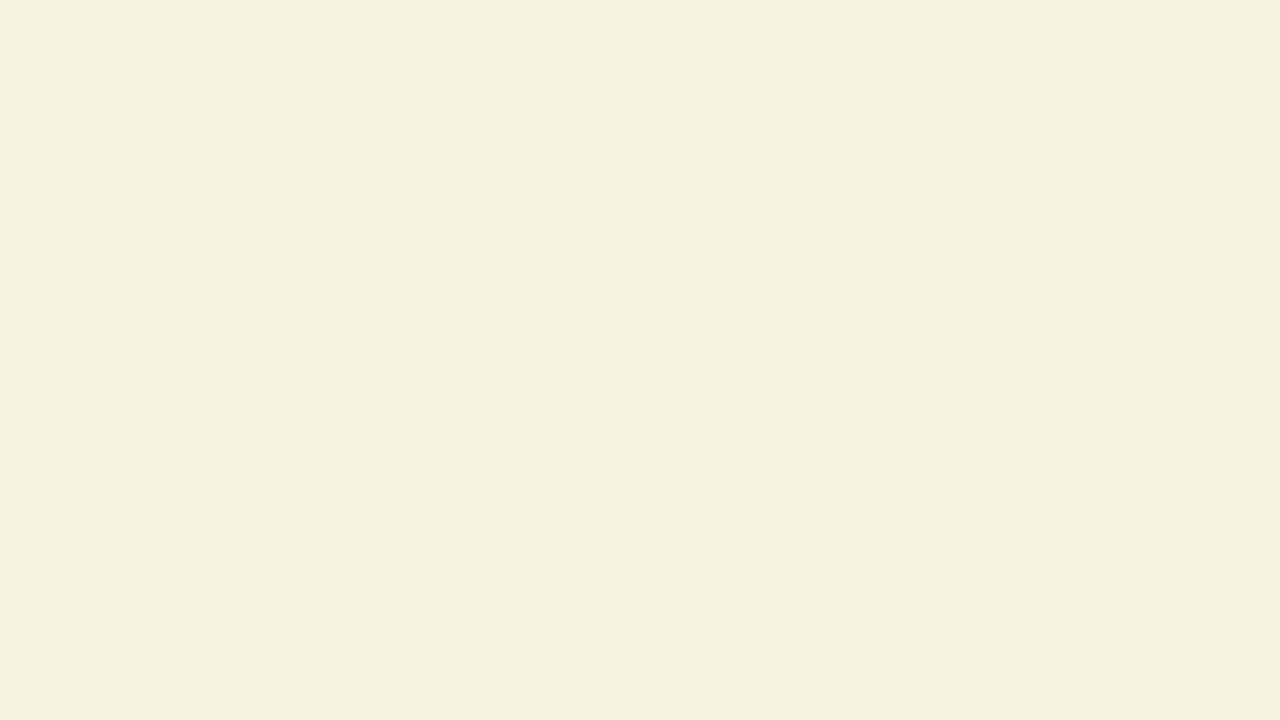 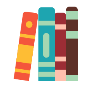 活动目的
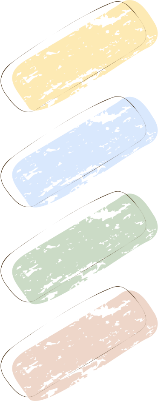 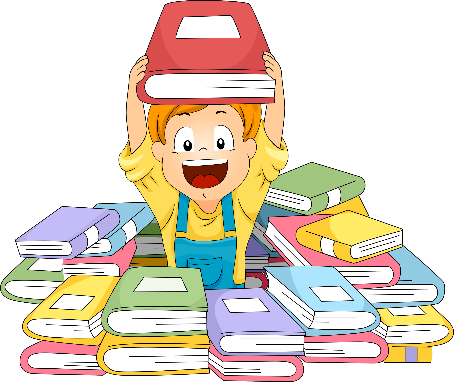 为了更好地发挥图书馆在我院教学、科研等方面的作用，在校园内营造“多读书、读好书”的良好氛围，促进学院校风建设和学风建设，图书馆计划结合4月23日 “世界读书日”，联合德育教育处、各系在4月份举办 2017年“世界读书日”系列读书活动。
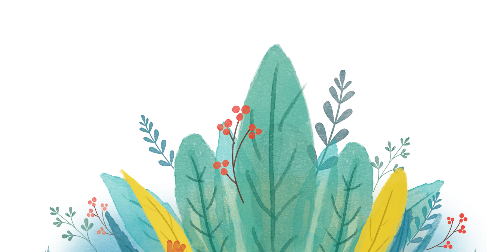 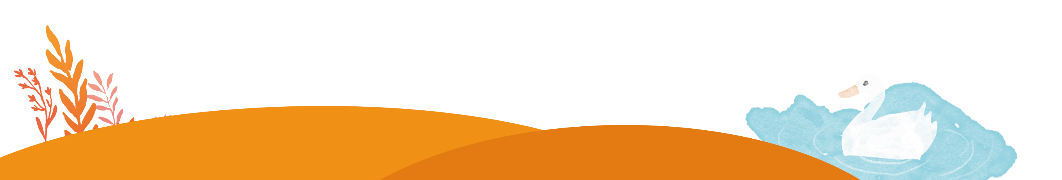 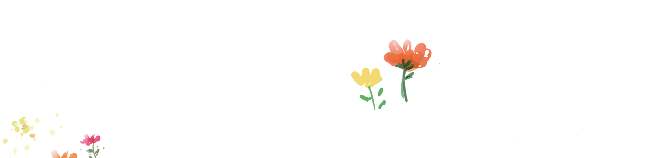 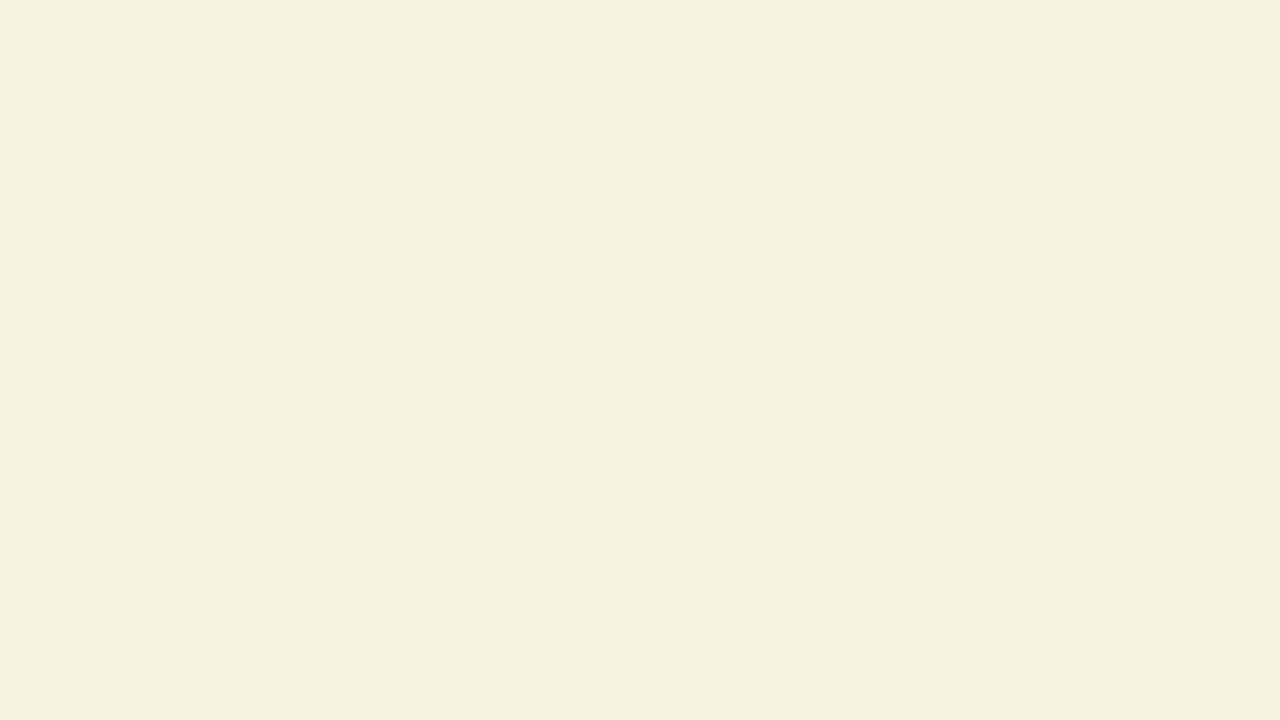 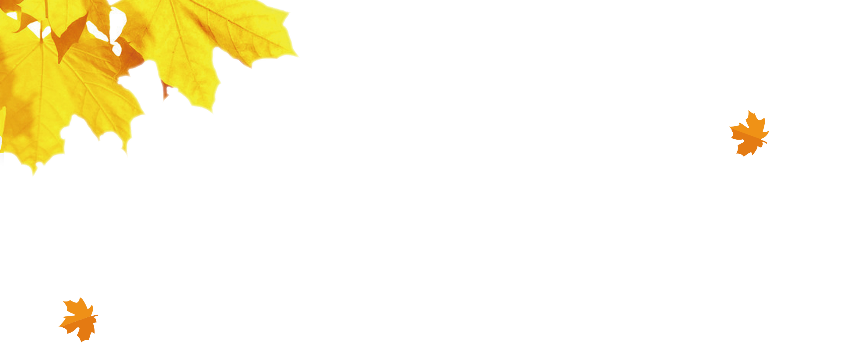 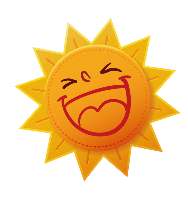 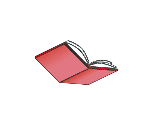 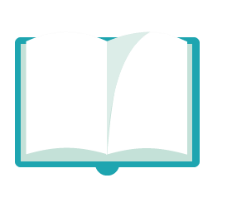 02
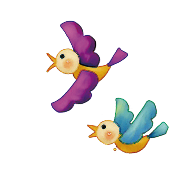 活动主题
Lorem ipsum dolor sit amet, consectetuer adipiscing elit. Maecenas porttitor congue massa. Fusce posuere, magnased Lorem ipsum dolor sit amet, consectetuer adipiscing elit. Maecenas
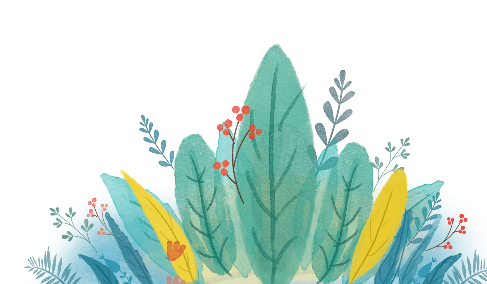 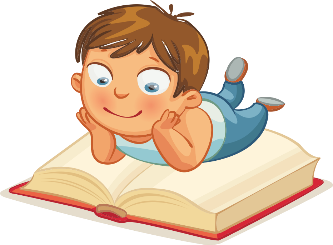 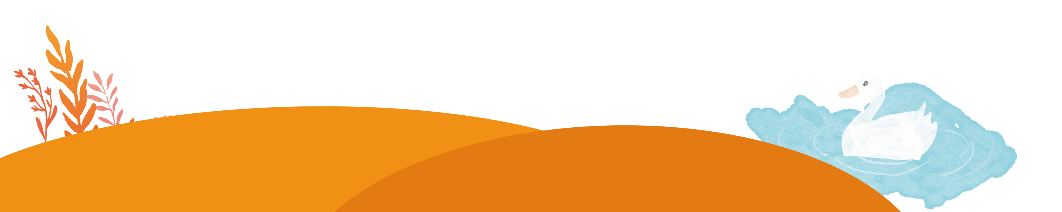 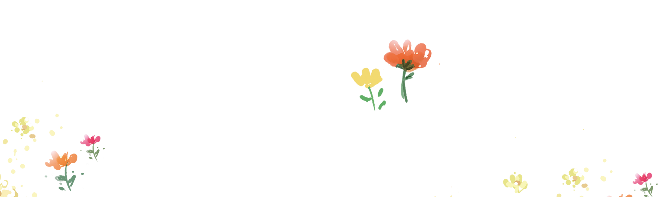 活动主题
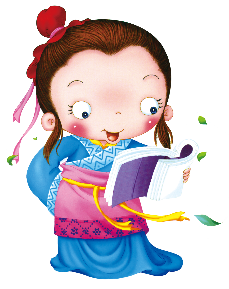 阅读文化经典
建设书香校园
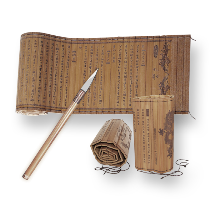 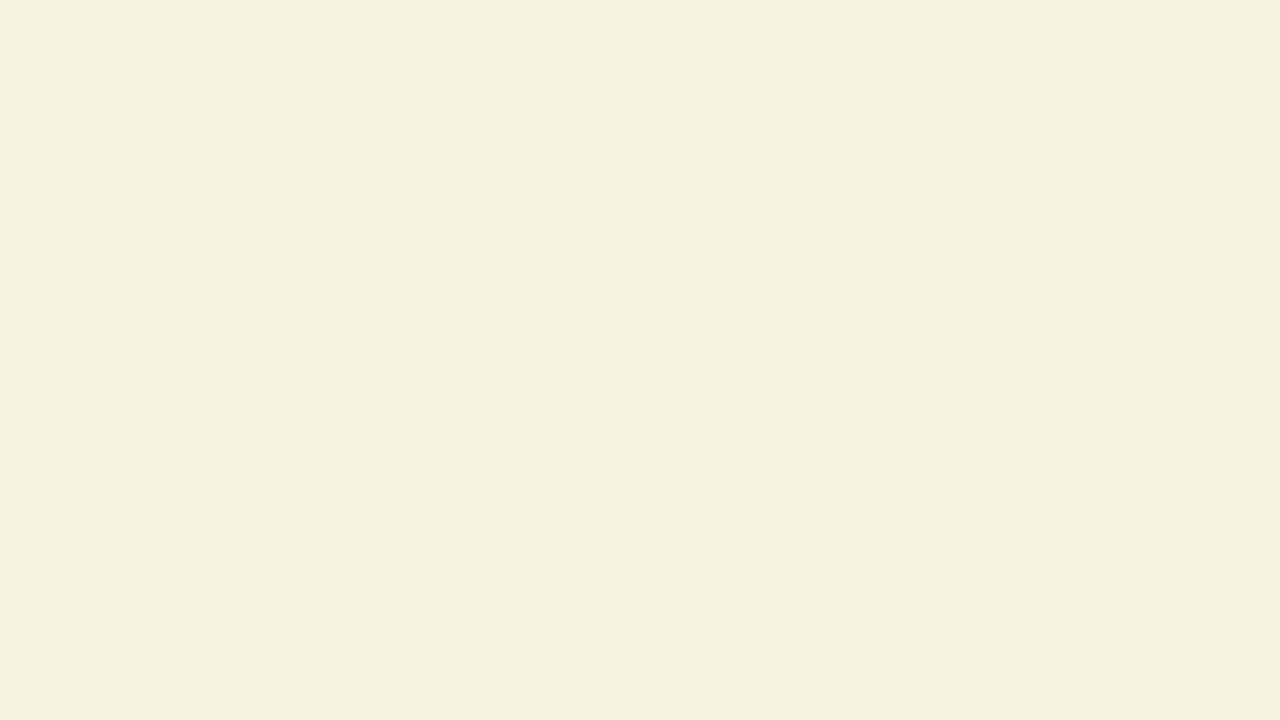 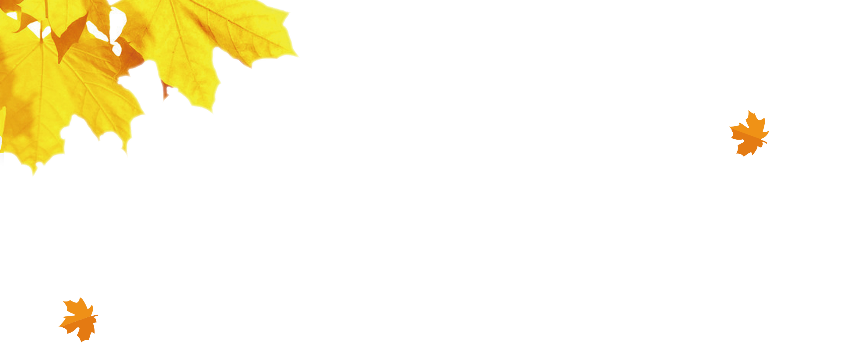 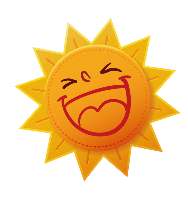 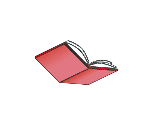 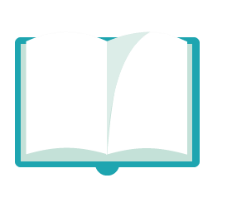 03
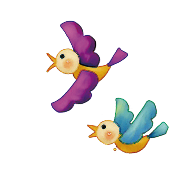 活动评选
Lorem ipsum dolor sit amet, consectetuer adipiscing elit. Maecenas porttitor congue massa. Fusce posuere, magnased Lorem ipsum dolor sit amet, consectetuer adipiscing elit. Maecenas
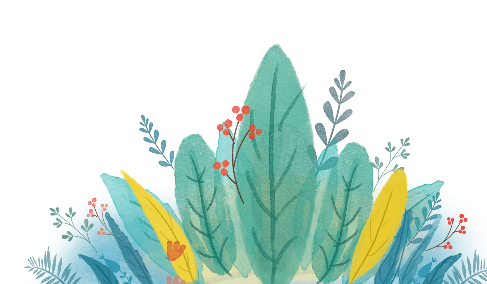 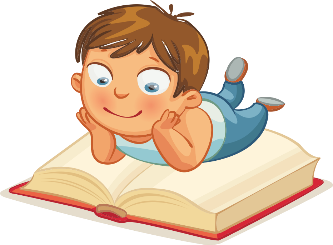 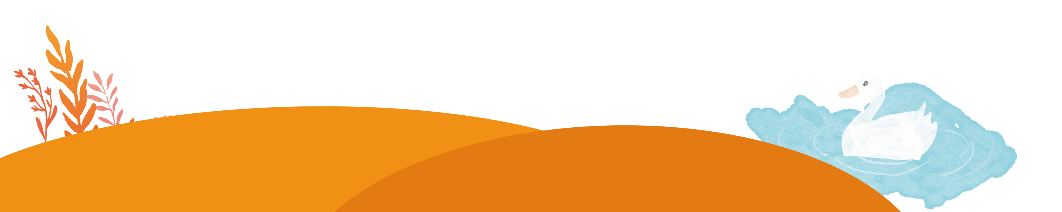 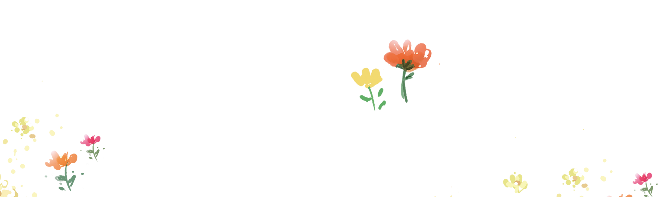 推荐馆藏优秀书目
向全校师生推荐优秀图书书目，通过校内网、图书馆网页、微信等方式进行宣传
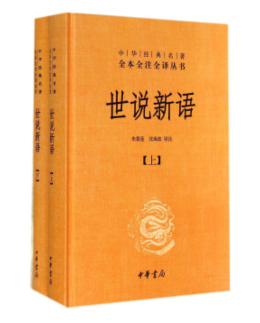 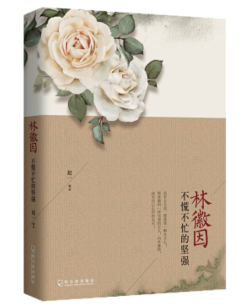 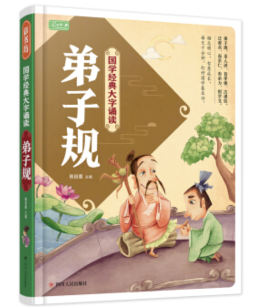 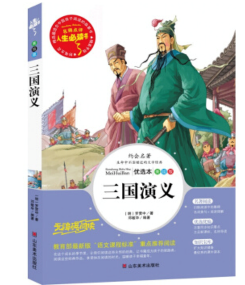 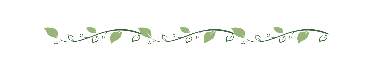 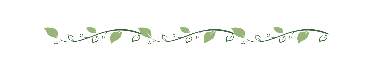 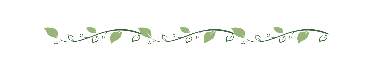 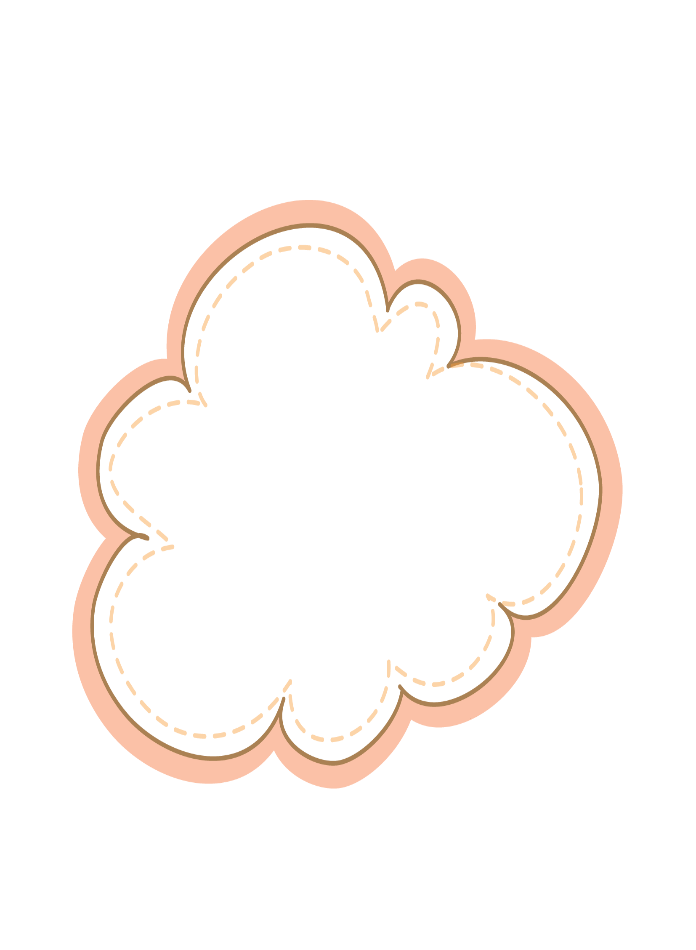 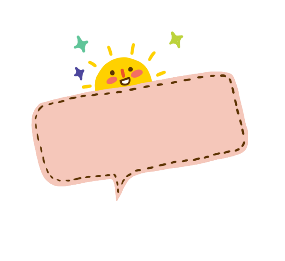 优秀读者评选
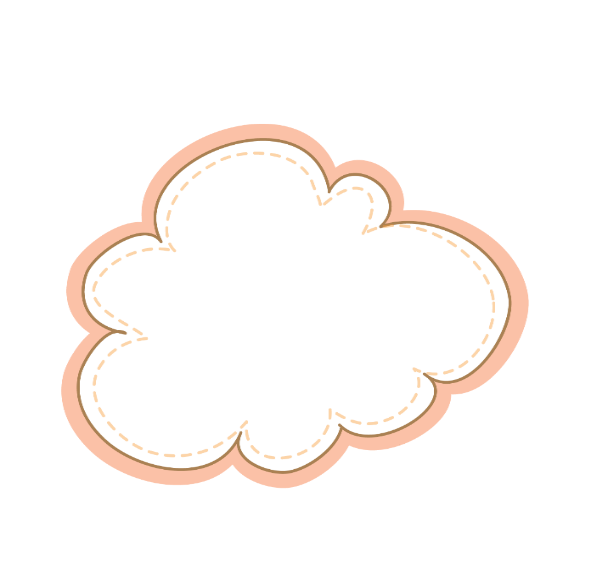 评选条件
02
01
充分利用图书馆的馆藏资源，借阅图书量大，且借阅内容丰富（即在图书馆综合、艺术社科、专业书库均借阅过图书）。图书借阅量、借阅内容的统计时间：2018年5月1日至2018年6月30日
学习勤奋，自觉遵守图书馆规章制度，无损坏图书等违章记录，具有良好的道德品质。
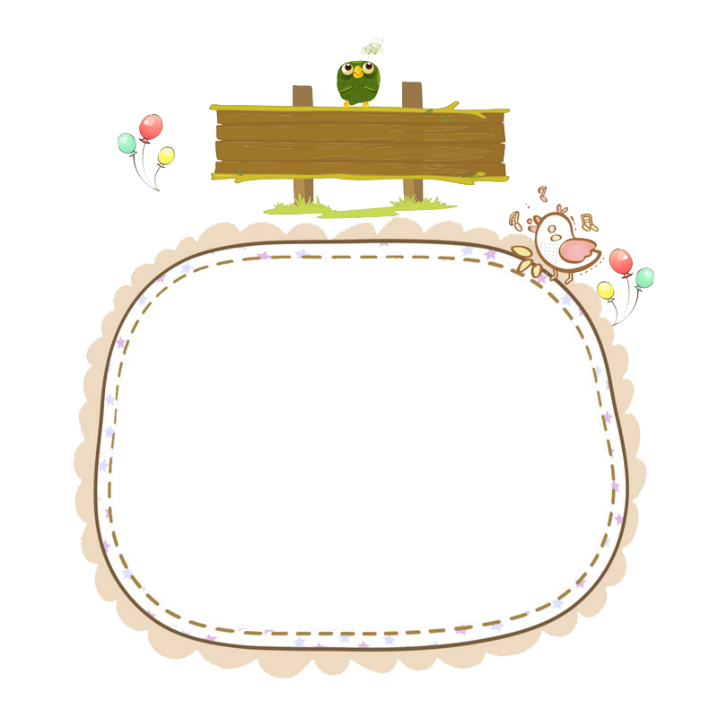 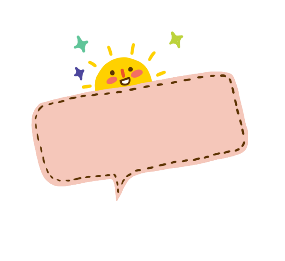 优秀读者评选
03
评选条件
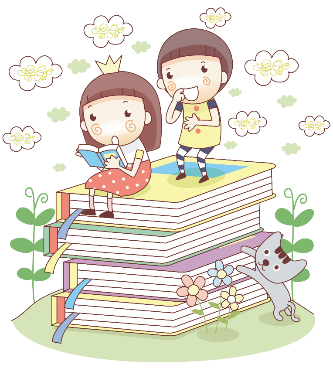 优秀阅读班级”评选根据2018年3月份、4月份班级读者到馆率（读者到馆率=借书人数/班级总人数）和各班级人均借阅图书册数（人均册数=班级借阅总册数/班级总人数，2个月人均借阅8册为上限），评选出10个优秀阅读班级进行表彰。其中，3月份班级人均借阅册数占30%，4月份占70%。
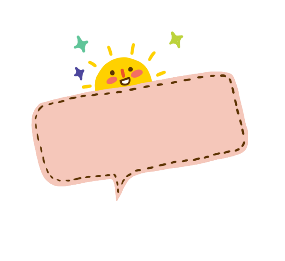 优秀读者评选
评选条件
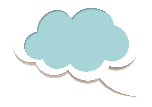 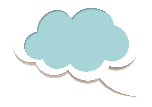 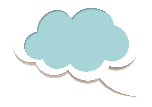 01
02
03
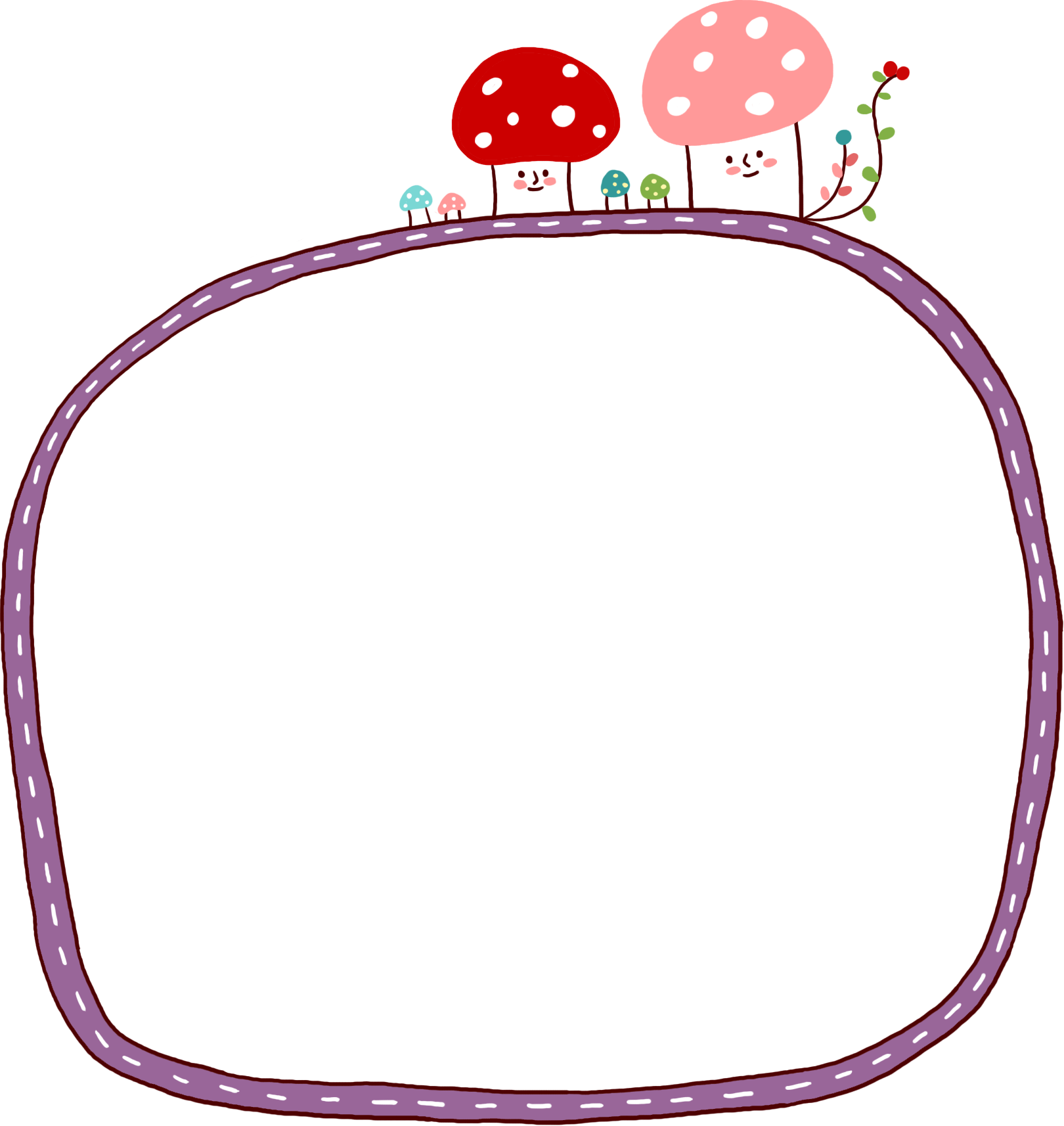 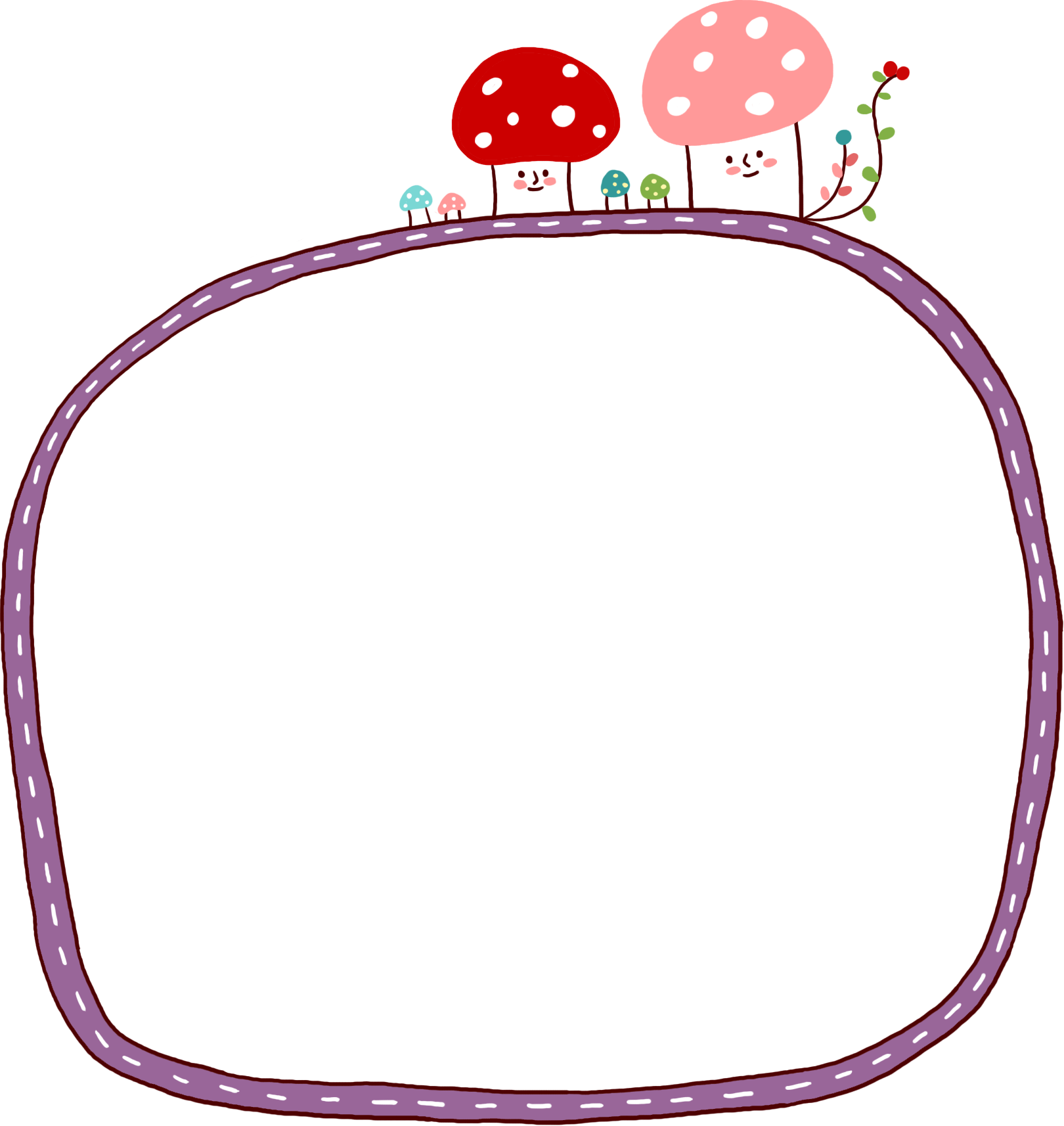 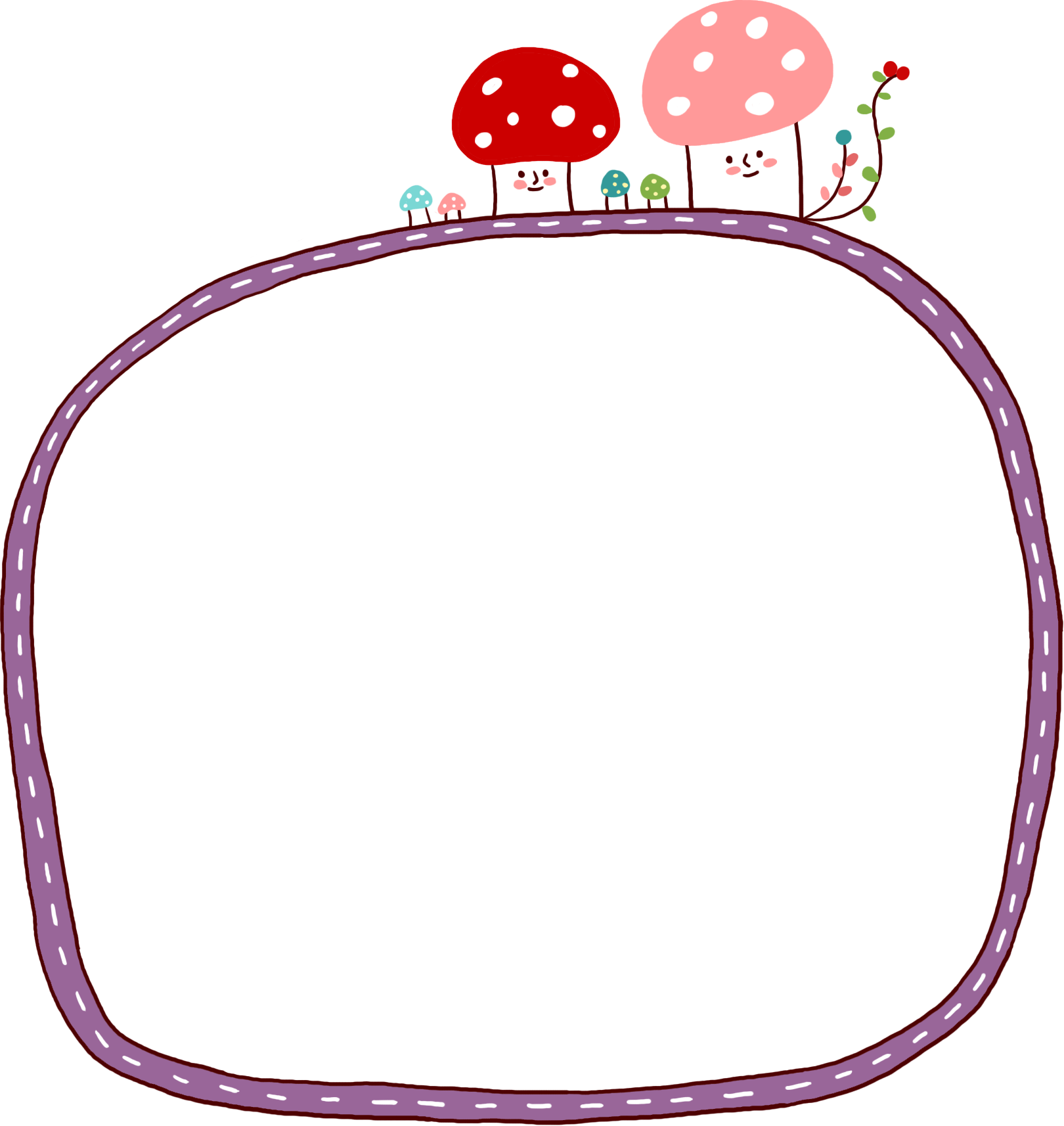 本次征文围绕“阅读文化经典”为主题，抒写自己关于一本书的读书体会或自己的读书故事。征文题目自拟。稿件要求：主题鲜明，文笔流畅，语言生动，字迹清晰，文字在1000字左右，必须原创。作者要注明所在系、班级、真实姓名。
组织部分热心读者参观图书馆（博物馆）
与学院社团“大学生马克思主义理论研究社” 联合举办读书沙龙活动
优秀读者评选
根据以上条件，从学院的在校生中评选出优秀读者10名进行奖励
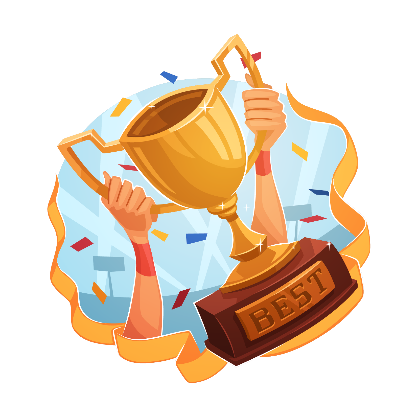 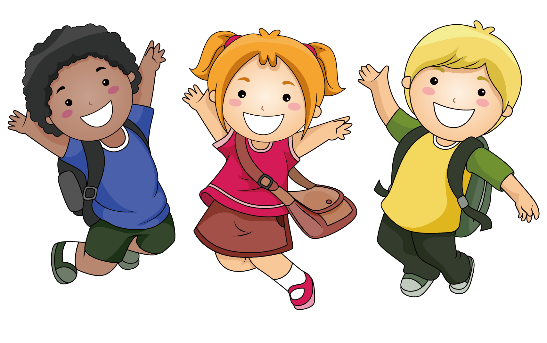 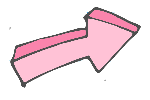 备用图表
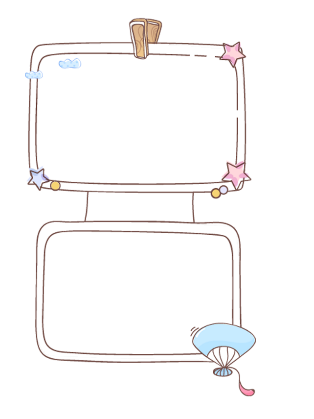 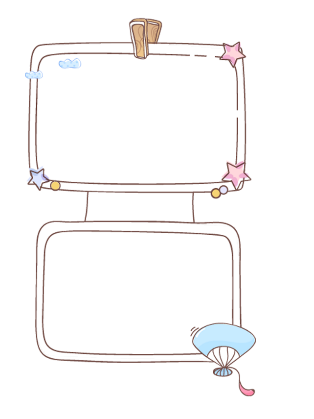 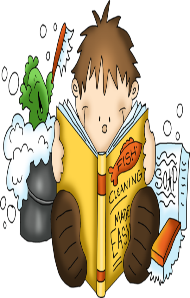 标题文本预设
标题文本预设
标题文本预设
标题文本预设
您的内容打在这里，或者通过复制您的文本后，在此框中选择粘贴
您的内容打在这里，或者通过复制您的文本后，在此框中选择粘贴
您的内容打在这里，或者通过复制您的文本后，在此框中选择粘贴
您的内容打在这里，或者通过复制您的文本后，在此框中选择粘贴
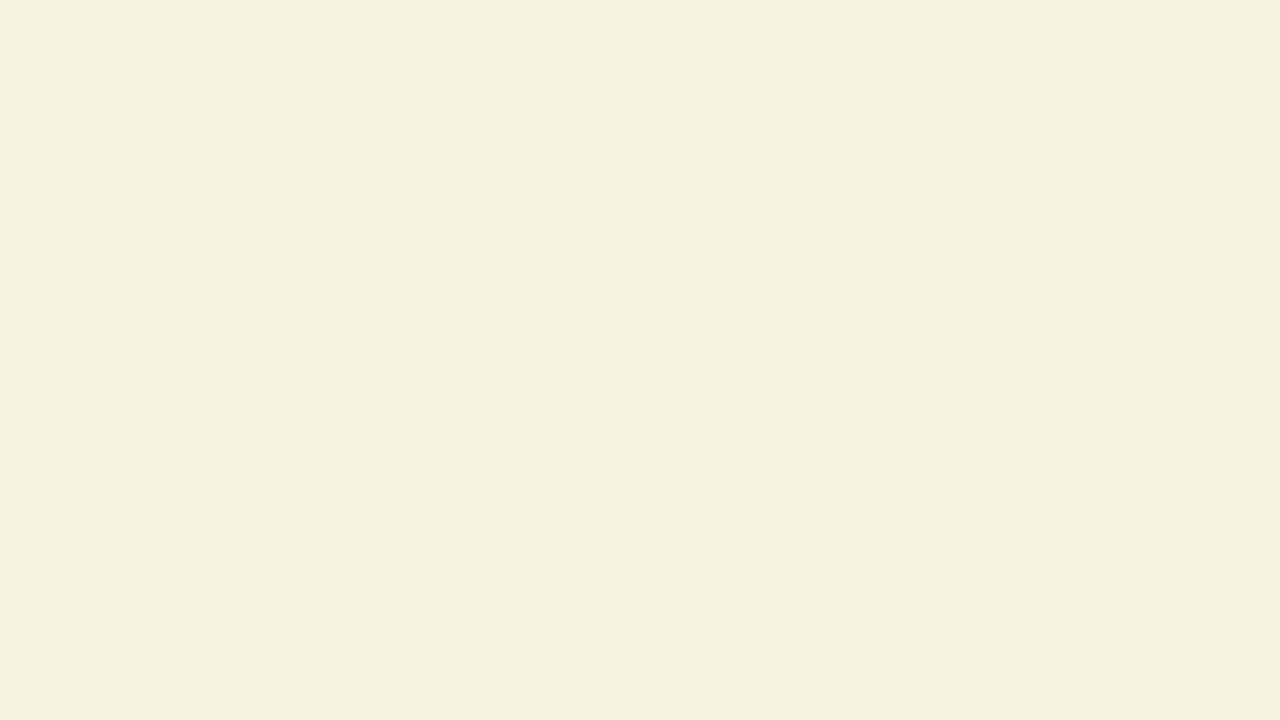 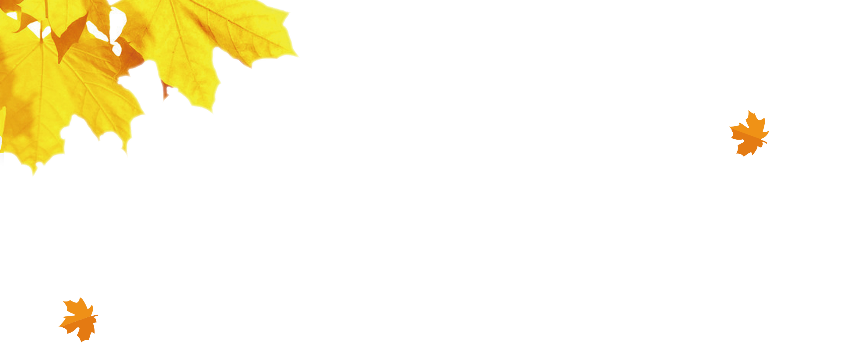 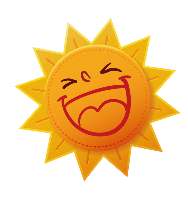 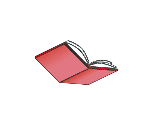 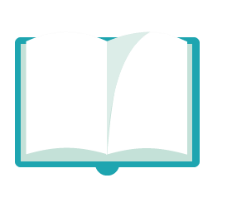 04
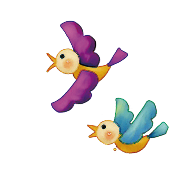 活动内容
Lorem ipsum dolor sit amet, consectetuer adipiscing elit. Maecenas porttitor congue massa. Fusce posuere, magnased Lorem ipsum dolor sit amet, consectetuer adipiscing elit. Maecenas
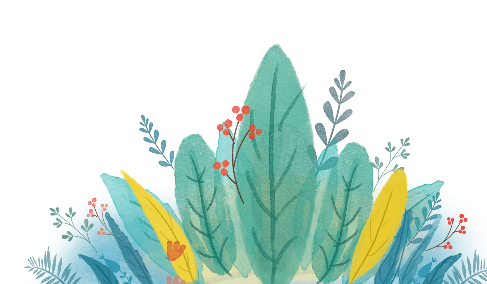 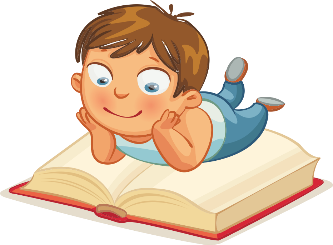 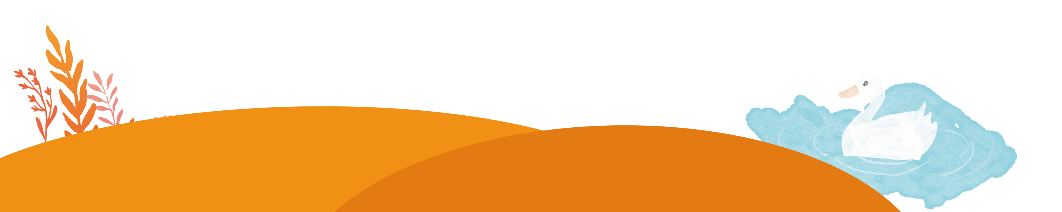 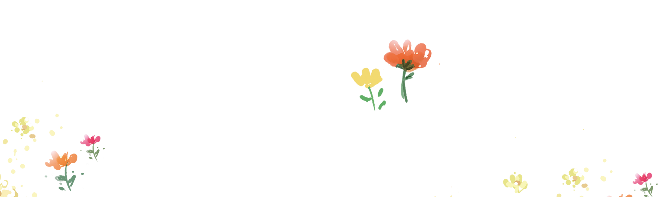 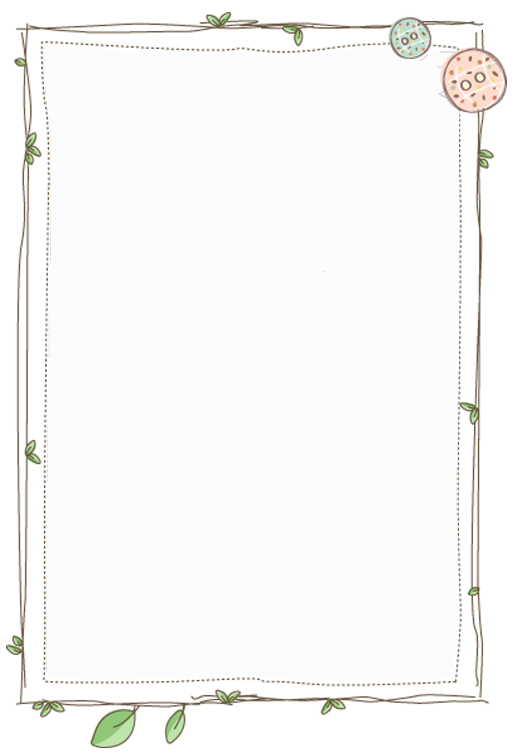 深入宣传，营造氛围
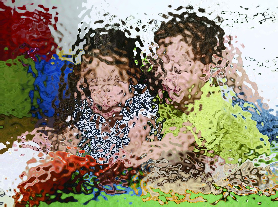 第四届阅读节
根据幼儿园工作计划制定了详实可行的读书节活动方案，按照活动方案， x月17日，xx幼儿园全体教师举行了“第四届阅读节”启动仪式。此次活动旨在营造园内、园外齐读书、读好书的浓厚书香氛围，使教师、幼儿及家长能亲近书籍，明白读书的意义，养成“爱读书、会读书、读好书”的习惯。会议上首先宣读了本次阅读节的活动方案，使教师们充分认识到读书节活动的重要性，再次对活动做了具体的安排。让教师们多渠道、深层次宣传读书的重要意义，并按照年龄段为每班配发了图书，营造班级文化氛围，提高师幼的思想认识，为深入落实读书节方案的各项活动奠定了坚实的基础。
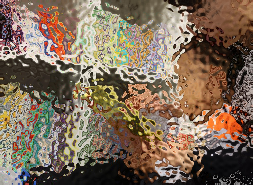 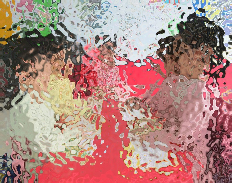 落实责任，开展活动
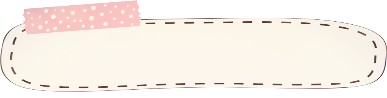 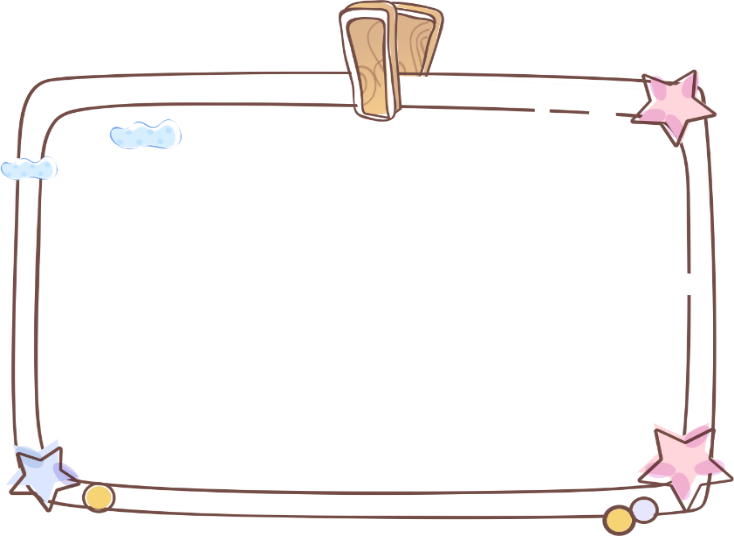 落实与开展
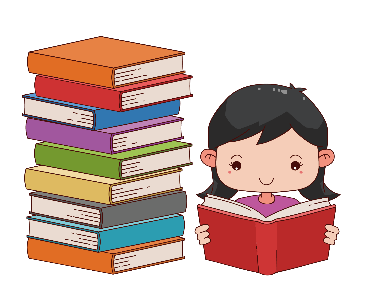 为确保“读书节”活动有效、规范、深入、有序地开展、根据活动方案，层层落实责任、分解任务。结合本班特色班集体建设，也相应地制定了任务明确、措施有力，便于操作的活动计划，形成有计划、有部署、有检查、有总结的读书活动，确保了读书节活动的顺利实施
落实责任，开展活动
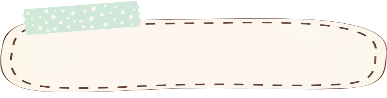 教师阅读活动
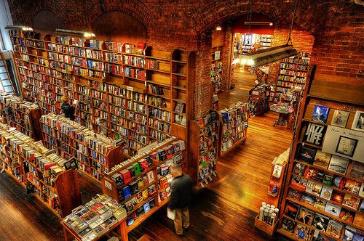 精品书屋：每半个月开展一次全园教师集体读书活动(周四一小时读书活动)，活动前十分钟，园办负责挑选优秀的专业型文章推荐大家共同阅读分享。
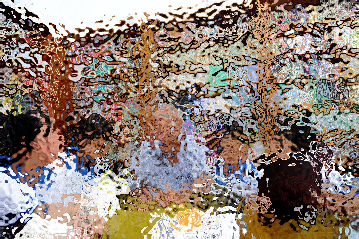 课余拜读：广大教师利用课余时间，不断发掘新书，拜读一些有利于身心健康的书籍，并将优秀书籍推荐到时幼网站读书栏目的好书推荐中分享;在阅读过程中，教师们还将书中的精彩片段用文字的方式记录下来。
落实责任，开展活动
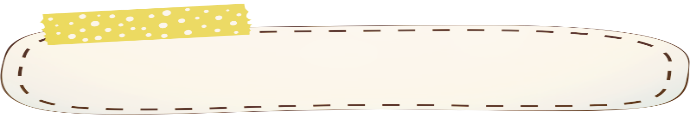 幼儿读书活动渗透各个环节
亲子故事半小时
建议家长将每天睡前半小时时间定为“家庭读书时间”，开展每天晚上30分钟“亲子共读”，共同将喜欢的故事用图画的形式记录下来，制作成绘本，促进父母与子女间的交流，共同成长。
班级开展“吟诵经典”活动。
各班利用午间、离园前等开展每日吟诵活动。从教师自身做起，每天做到和幼儿一起读书，利用每天午睡前的十分钟给幼儿讲一个经典小故事。
落实责任，开展活动
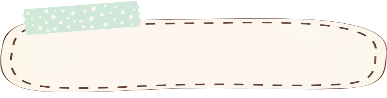 家长助教也精彩
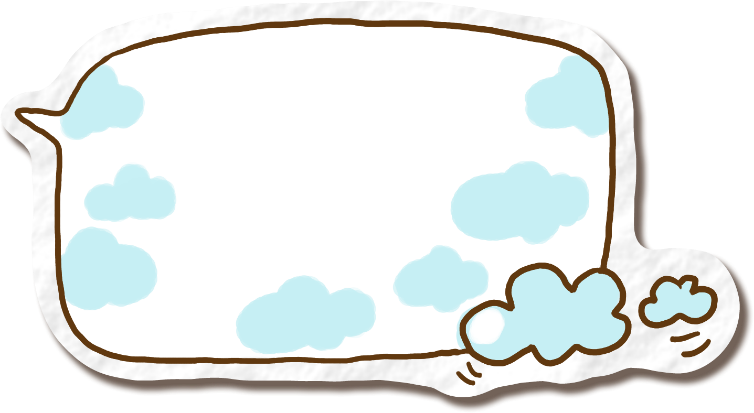 在x月底每班邀请了一位家长来班进行助教活动，他们为孩子们分享的是绘本图书，家长激情地讲述深受孩子们的喜欢，通过这次的活动架起家园共育的桥梁，共同促进孩子们的发展
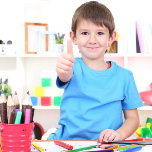 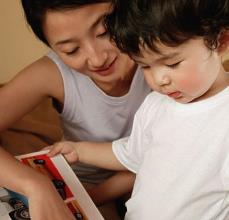 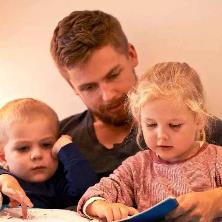 落实责任，开展活动
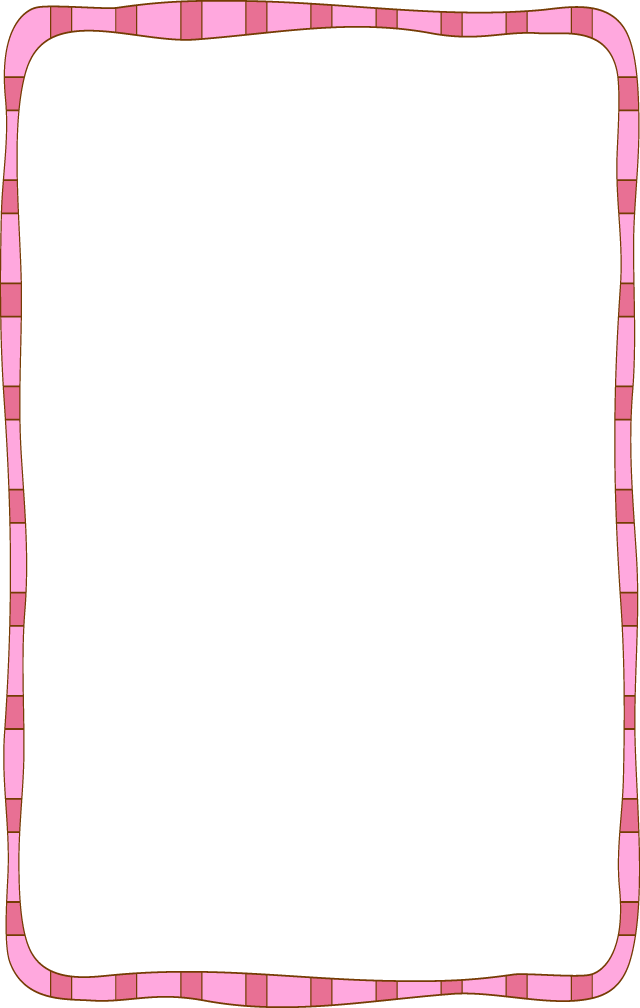 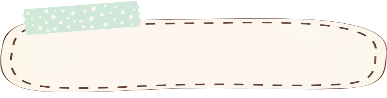 精彩片段
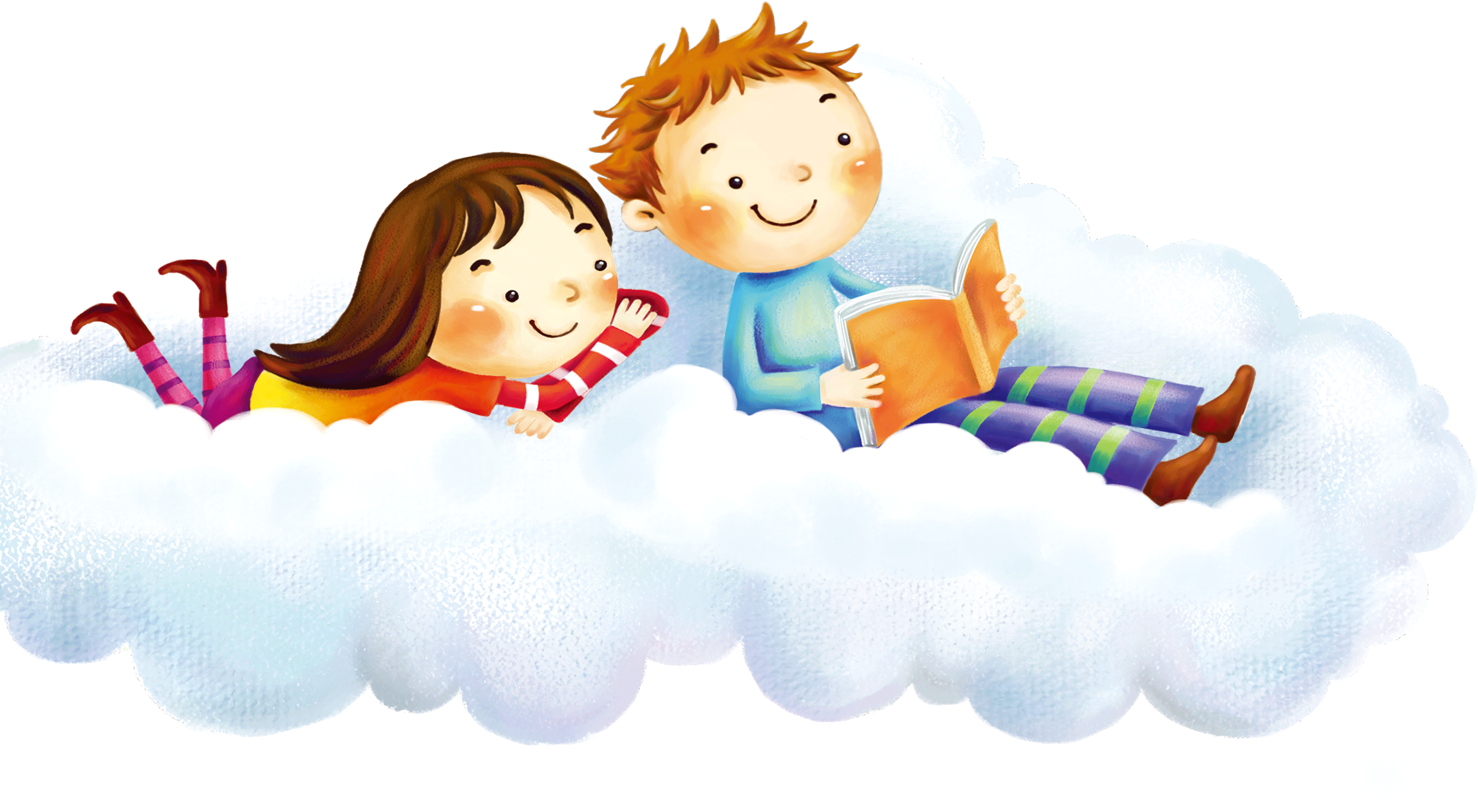 评选优秀心得：园部在x月底组织全园教师集中开展优秀读书心得评选活动，并评出3篇优秀读书心得，分别是顾艳老师的读《幼儿园一日活动教育细节69例》之心得体会、张文教师的“让孩子享受午睡时光”——读《幼儿园一日活动教育细节69例》后感、陆秀萍教师的读《给孩子当下的幸福》后感，通过精彩的现场读书心得交流，让教师们相互学习，相互促进促进。
落实责任，开展活动
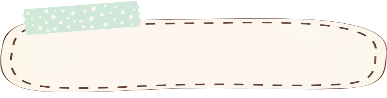 精彩片段
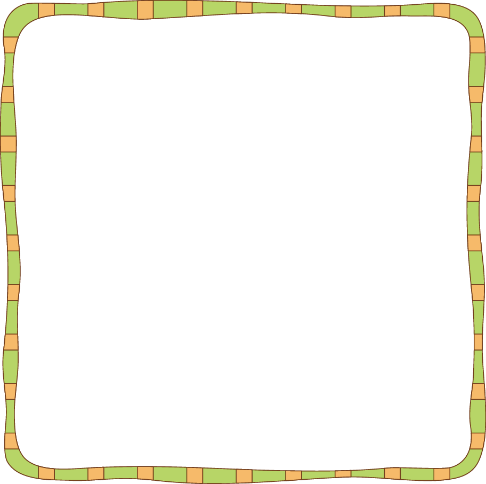 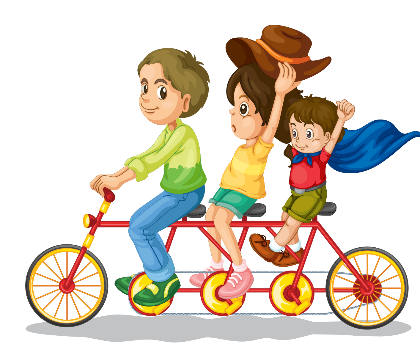 以家庭为单位参与读书活动，上交读书活动照片照片，家长朋友们上交了很多精彩照片，如：家长和幼儿读书的照片、学习环境的照片、我的小书柜等照片，在家长的帮助和指导下，部分幼儿还带来了家长与幼儿共同合作制作的绘本，在x月底，各班评选出 了3名“读书之星”和3个“书香家庭”。
备用图表
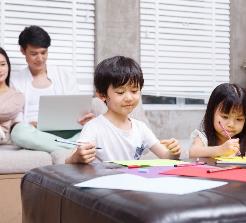 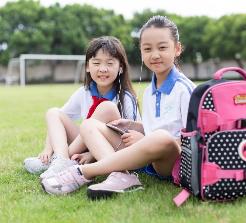 标题文本预设
标题文本预设
标题文本预设
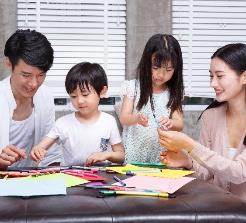 您的内容打在这里，或者通过复制您的文本后，在此框中选择粘贴
您的内容打在这里，或者通过复制您的文本后，在此框中选择粘贴
您的内容打在这里，或者通过复制您的文本后，在此框中选择粘贴
总 结
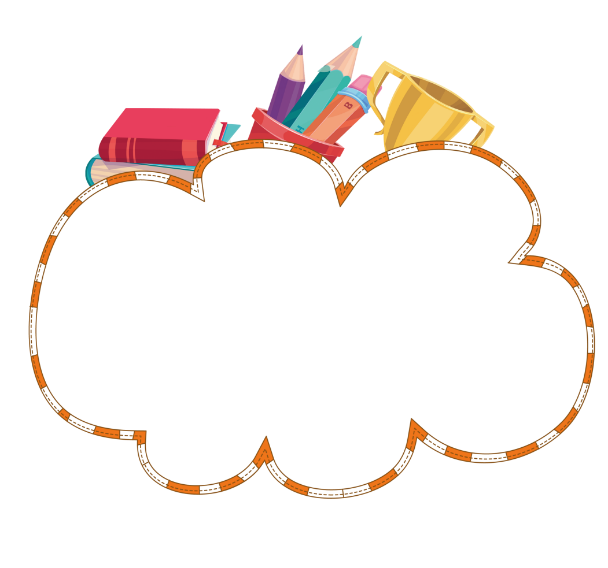 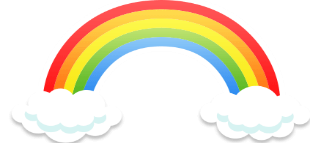 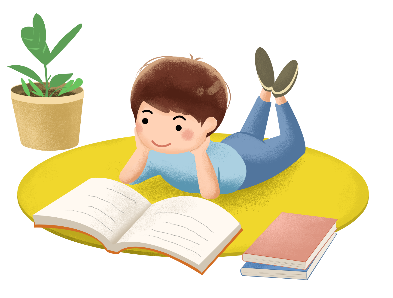 虽然本次读书节即将闭幕，但教师与幼儿的阅读才刚刚开始。在今后的日子里，我们不仅要让书香溢满校园，还要让书香飘向家庭，飘向社区，让我们的阅读更丰富，让我们的生命更精彩!
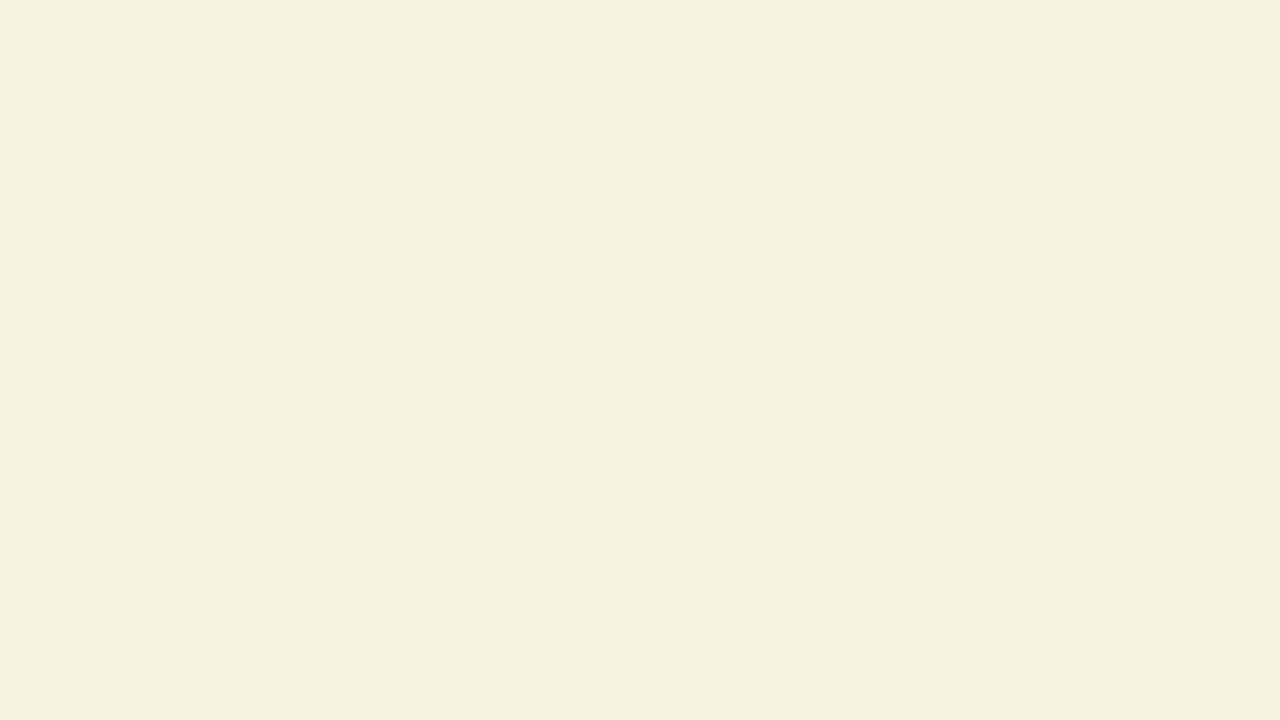 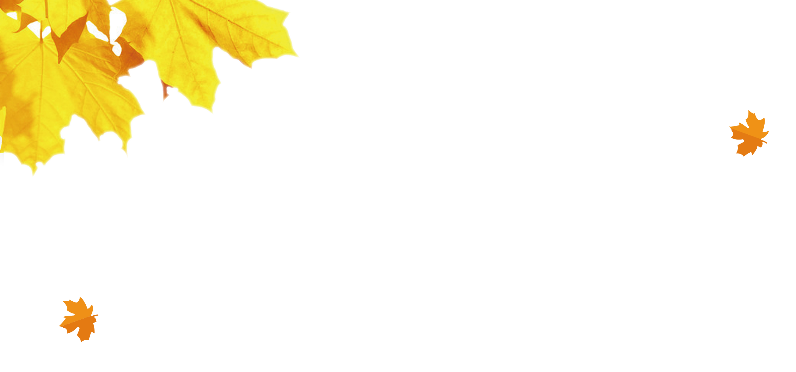 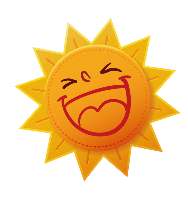 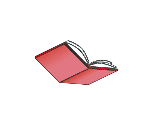 感谢聆听
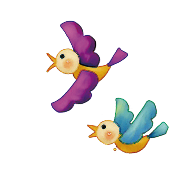 活／动／策／划／演／示／模／板
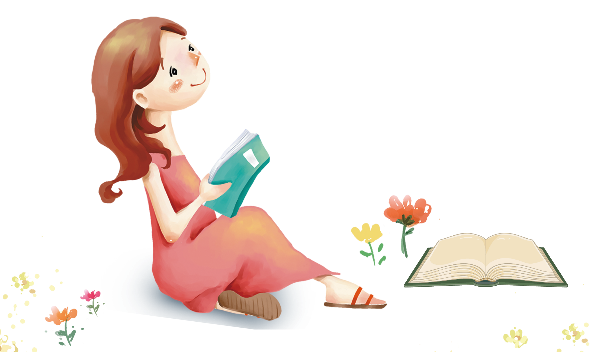 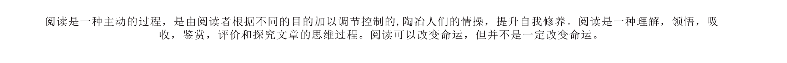 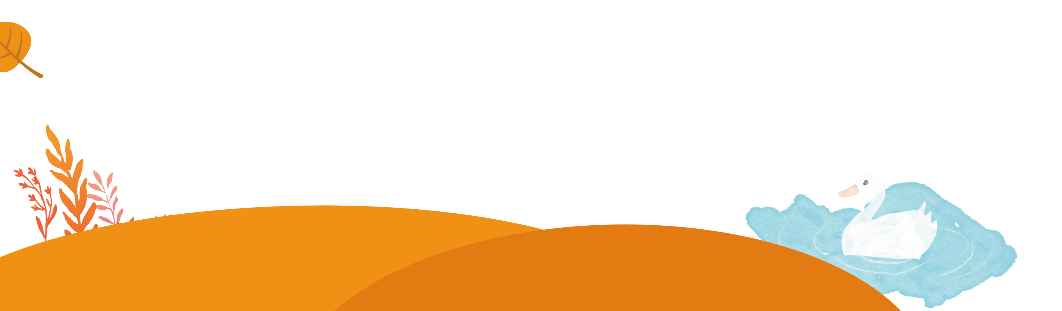 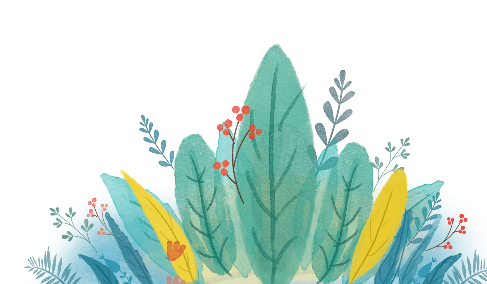 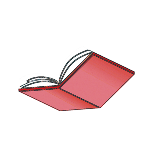